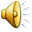 Один в каное
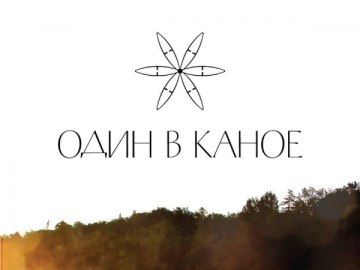 Підготувала                                                                                                                    Учениця 10-Б класу
Сухомлин Х.В.
 
 Перевірила
 Вчитель інформатики
 Галасюк А.В.
Зміст
Історія гурту.
Походження назви.
Розвиток групи.
Учасники.
Пісні.
Висновок.
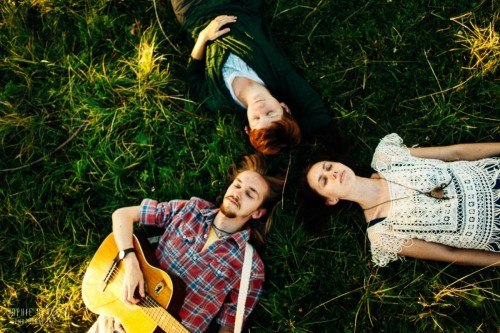 Історія гурту
Гурт “ Один в каное ” утворився в 2010 році у Львові. До колективу входило семеро чоловік, та через деякий час він розділився на два незалежні гурти. З початкового складу залишилися лише Ірина Швайдак та Устим Похмурський, згодом до них приєдналась  Олена Давиденко. Тоді й сформувався сучасний вид колективу.
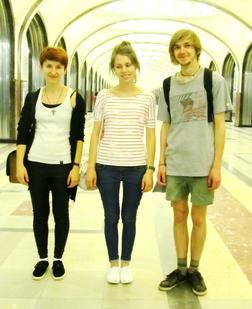 Походження назви
Назва гурту виникла випадково. Ірина, читаючи в Інтернеті матеріал про індіанців, зустріла одне з їхніх імен — Вікенінніш. В перекладі на українську воно звучало як Один в каное, що їй дуже сподобалося, і вона вирішила використати його для назви гурту.
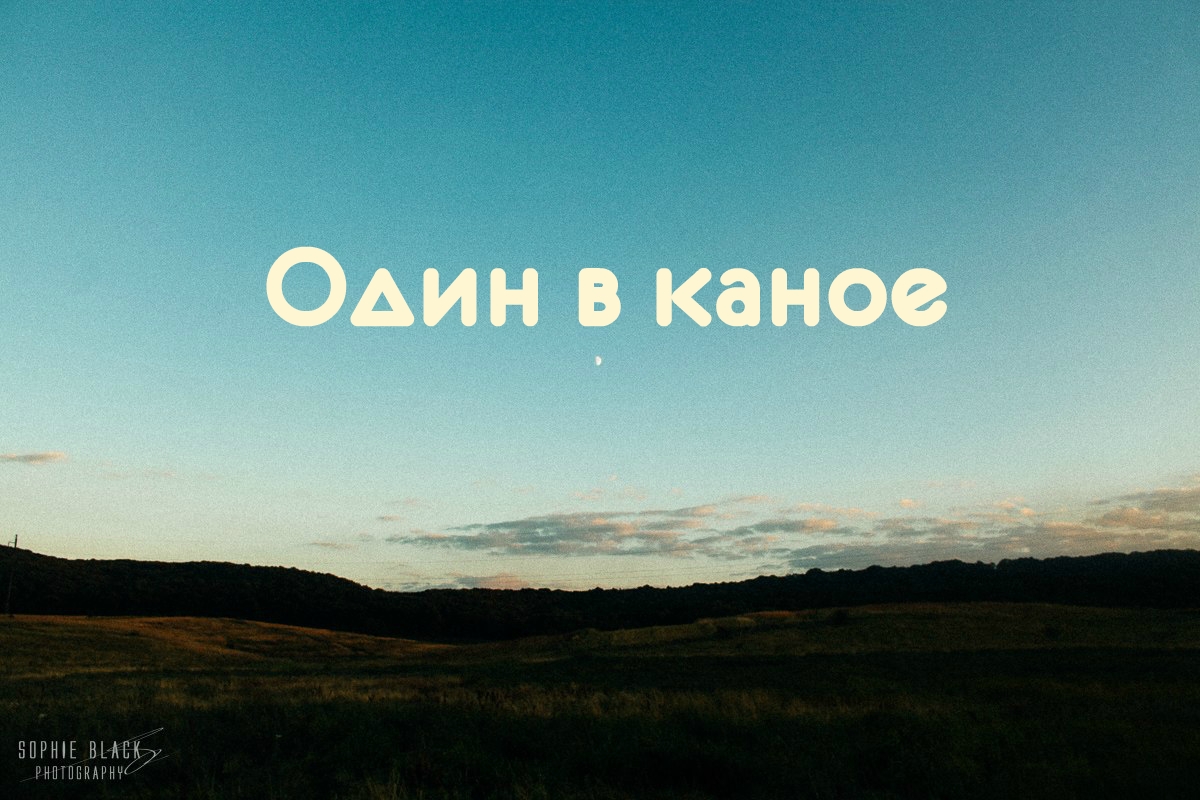 Розвиток групи
З часом, гурт почав активно гастролювати та з'являтися на сцені різноманітних фестивалів. Після перемоги в конкурсі «Metro on stage», Один в Каное отримали можливість виступати в Москві на Поклонній горі, що позитивно вплинуло на їхню творчість.
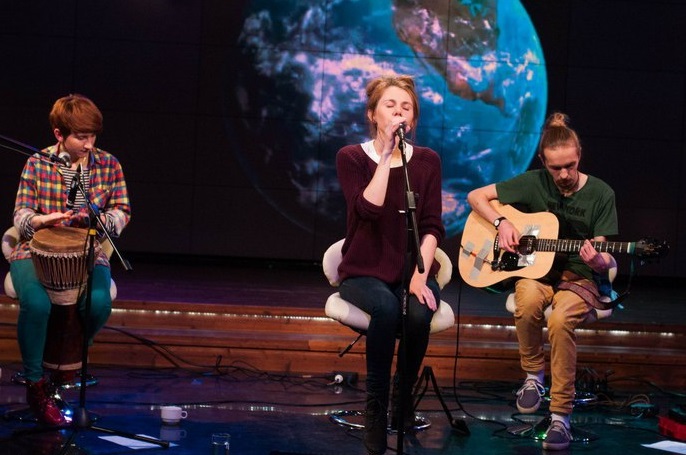 Учасники
Зараз до складу гурту входять такі музиканти:

 Ірина Швайдак — вокал
 Олена Давиденко — перкусія
 Устим Похмурський — гітара
Пісні
Пообіцяй мені
Про білизну
Бути тобою
Дерево
От і все
Вулиця
Янголи
Слухай дощі
 Човен
 Осінь
 Коти
 Небо
 Шахи
 Туга
Висновок
Вони називають себе космонавтами, і справді абсолютно не схожі на інших. Трішки меланхолії, душевності, філософії та недомовленості у текстах – головні "інгредієнти" музичних рецептів. Їх творчість як монолог, який змушує слухача музику переживати і осмислювати уривки почуттів, думати, відчувати, проводити аналогії із власними переживаннями та відкриттями.